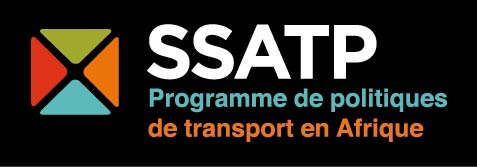 La composante intégration régionale dans le SSATP
Réunion annuelle SSATP
Addis Abeba – Ethiopie
Décembre 2012
1
Les thèmes de l’Intégration régionale dans le SSATP
Le SSATP soutient les CERs et les pays pour le renforcement des institutions qui définissent les politiques pour l’intégration régionale au travers de deux instruments principaux:
Un cadre institutionnel favorisant un dialogue inclusif des parties prenantes (les autorités de gestion des corridors)
Des outils de suivi (les observatoires des transports)
Mis en œuvre à deux échelons:
Au plan régional, un forum pour la communauté de la facilitation assure la cohérence des programmes de facilitation des échanges entre corridors et CERs
Au plan des corridors, le SSATP peut accompagner les pays et les CER dans l’application des politiques de facilitation
2
Les quatre piliers de l’Intégration  Régionale dans le SSATP
3
Le programme SSATP de facilitation sur les corridors
Les obstacles aux échanges en Afrique subsaharienne se manifestent par des symptômes bien connus – prix élevés, longs et imprévisibles délais
Les multiples études ponctuelles n’ont jamais été réellement intégrées dans les organes de définition des politiques
Les autorités de corridor et les CERs ont demandé l’appui du SSATP pour établir des mécanismes de suivi ancrés dans les institutions définissant les politiques de facilitation
4
Les briques du programme Observatoire des transports du SSATP
5
Couverture géographique et partenaires
Communautés économiques régionales (CERs)
Autorités de corridor
Partenaires au développement
Opérateurs logistiques et agences publiques partageant les données d’exploitation et participant aux enquêtes
Corridors vers le Mali, Burkina Faso et Niger
Abidjan - Lagos
Mombasa
Douala
Dar-Es-Salaam
Bassin du Congo
Maputo
Walvis Bay
6
[Speaker Notes: RECs: ECOWAS, UEMOA for West Africa, and CEMAC for Central Africa
Corridor Authorities: Northern Corridor (TTCA-NC), Central Corridor (CCTTFA), Dar Corridor, Maputo Corridor Logistics Initiative (MCLI), North-South Corridor (indirectly through TMSA), Walvis Bay Corridor Group (WBCG), Commission Internationale Congo Oubangui Sangha (CICOS), Abidjan Lagos Corridor Organization (ALCO)
Development partners: Trademark East Africa (TMEA), Trademark South Africa (TMSA), South Africa Trade Hub (SATH), West Africa Trade Hub (WATH), USAID, EU, JICA
Logistic operators and public agencies: Line Ministries, Customs, Single Windows, Port Authorities, Terminal Operators (port and inland terminals), Road transport operators and their industry associations, Railway operators, Shippers’ Councils, Freight Bureaus]
Point d’entrée pour une vision plus large
7
Comment les observatoires aident à la formulation des politiques?
8
Volumes: les évolutions entre corridors reflètent le contexte et les politiques
Le Burkina Faso a le choix entre plusieurs corridors le reliant aux place portuaires d’Afrique de l’ouest
Les évolution des trafics sur les corridors sont à l’image des évolutions politiques et économiques qui affectent la région
Combiner l’information permet de mesurer l’impact des changement sur les performances comparées des corridors
9
[Speaker Notes: The ups and downs of the Cote d’Ivoire crisis (Coup in September 2002, reopening of the border in 2004, Peace agreement in March 2007, Post Election violence in 2011)
The enforcement of axle load limits reducing the traction of Ghana ports (from 2009)
Road damage in Togo (from mid 2008 to end 2009)
International economic crisis (2008 and 2009)
Procedures in Benin (2011)]
Temps de passage et postes frontières juxtaposés en Afrique de l’Est
Les passages aux frontières sont souvent considérés comme des obstacles, et plusieurs solutions ont été tentées, notamment les postes frontières juxtaposés.
Fin 2011, les douanes du Kénya et de l’Ouganda ont décidé de réduire le temps de passage à la frontière de Malaba, qui en cours de transformation en poste juxtaposé, par:
La promotion de la soumission anticipée des déclarations
Des règles de circulation et de stationnement pour les camions
Coordination avec les déclarants en douane
Une enquête menée avant et après la mise en œuvre de ces mesures montre une diminution spectaculaire des temps de passage:
Avant, la moitié des camions séjournait plus de 24h à la frontière
Après, tous les camions sont passés en moins de 6h
10
Temps de livraison terrestre au Burkina Faso
Des chiffres montrent que la réduction des temps de livraison nécessite la coordination des livraisons  au terminal pour le transport multimodal
Pour les conteneurs livrés par rail, les temps identifiés comprennent le passage portuaire, le temps de transport ferroviaire, et le temps de séjour au terminal intérieur, révélant un délai de livraison plus important malgré un transport plus bref
Par contre, pour les livraisons par route, le temps total de livraison est de 8 jours ½, avec juste un peu plus d’une journée au terminal intérieur
Données fournies par l’observatoire des transports pilote:
Ferroviaire sur la période Jan. Fév. 2012 avec le terminal à conteneurs, le chemin de fer, et les ports secs
Route sur la période Jan. Oct. 2012 a partir des données du Conseil burkinabé des chargeurs
11
Politiques de transport et impact sur les coûts de transport routier
Pour les corridors d’Afrique de l’ouest et du centre, les coûts de transport routier ont été décomposés selon des facteurs qui peuvent être influencés par différentes politiques de transport
Cette analyse permet de mesurer l’impact possible des différentes politiques envisagées, notamment dans le cadre de la réforme du secteur des transports routiers en Afrique de l’ouest
12
[Speaker Notes: maintenance depends notably on vehicle age, road infrastructure, fiscal policy for spares
Annual turnover depends on tariffs, but more importantly from the number of roundtrips (hence the importance of reducing delays at borders and terminals, as well as downtime) and return load availability (in turn linked to economy or market access restrictions such as cabotage rules)]
Centrer le dialogue sur les enjeux du transport routier en Afrique de l’est
Les compagnies de transport en Afrique de l’Est ont exprimé leurs problèmes au cours d’une enquête auprès de la profession
Le classement des enjeux fournit un point de départ pour le dialogue
Des telles enquêtes auprès de la profession permettent d’étayer et de qualifier les préoccupation des opérateurs de transport et favorisent le dialogue entre prestataires logistiques et autorités publiques de régulation
13
[Speaker Notes: The main concerns are the input in the activity (fuel, spares and maintenance, vehicle financing)
Infrastructure is still a concern (either missing links, or its condition)
Road safety (in Rwanda) and security (in Kenya)]
Prochaines étapes: la feuille de route
14
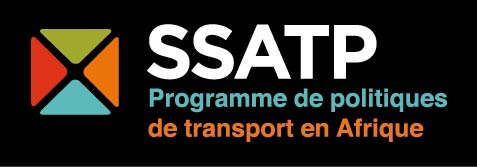 Merci de votre attention
SSATP – Composante Intégration Régionale
15